Skupina ČEZ PEDAGOGŮM A STUDENTŮM
25.8.2017
Linda Navrátilová
Strategický nábor Skupiny ČEZ
STRATEGICKÝ NÁBOR SKUPINY ČEZ
Podpořit nábor nových zaměstnanců v rámci Skupiny ČEZ 
Nalézt vhodné kandidáty na „těžko obsaditelné pozice“
Motivovat mladé lidí ke studiu technických škol a zájmu o energetiku

Každoročně se Skupina ČEZ umístí mezi TOP zaměstnavateli ČR!
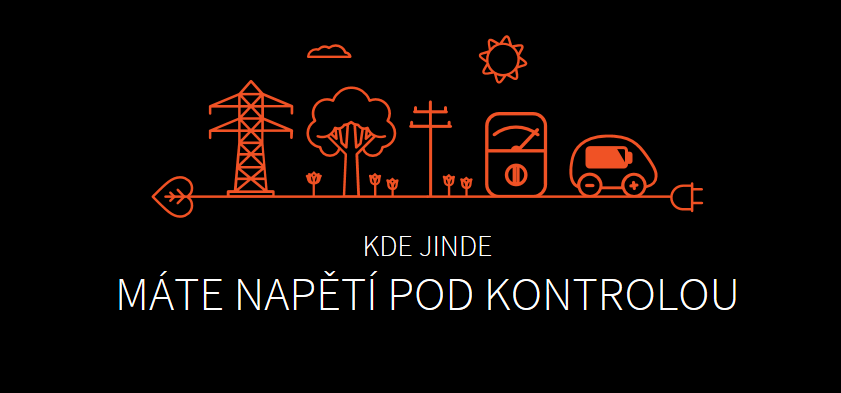 PARTNERSKÉ ŠKOLY SKUPINY ČEZ
54 SŠ – SPŠ a gymnázia
13 fakult technických VŠ
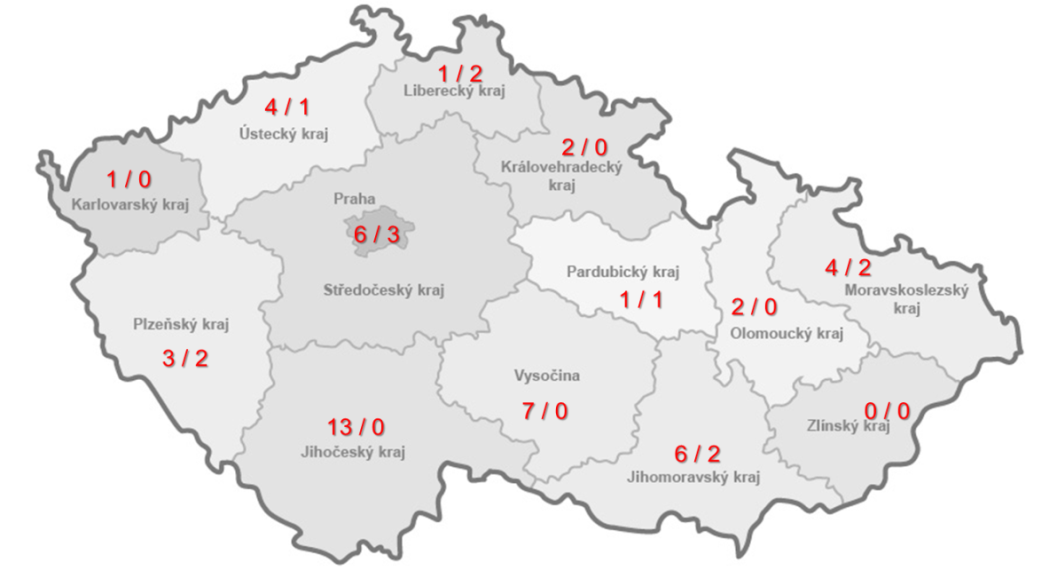 CO NABÍZÍME?„MATURITY“ PRO STŘEDOŠKOLÁKY
Vybraní studenti se zájmem o techniku, fyziku a přírodní vědy
3 denní odborná stáž v provozech Skupiny ČEZ

Jaderná maturita – JE Temelín, JE Dukovany
Duben - červen

Energetická maturita – Sev.Čechy
Jaro

Distribuční maturita – Hradec Králové, Kladno
Jaro, podzim
Jaderná maturita
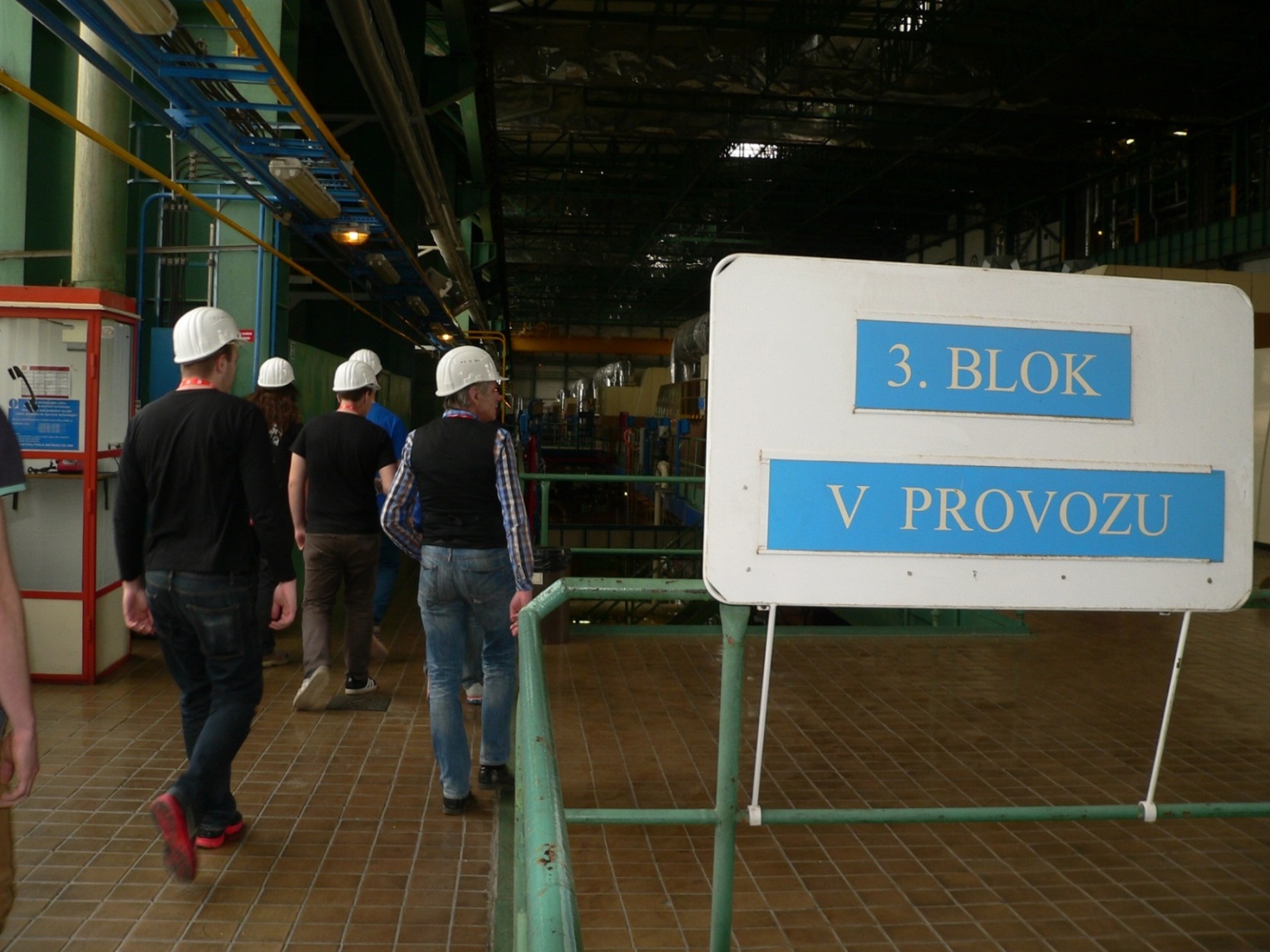 4
Jaderná maturita
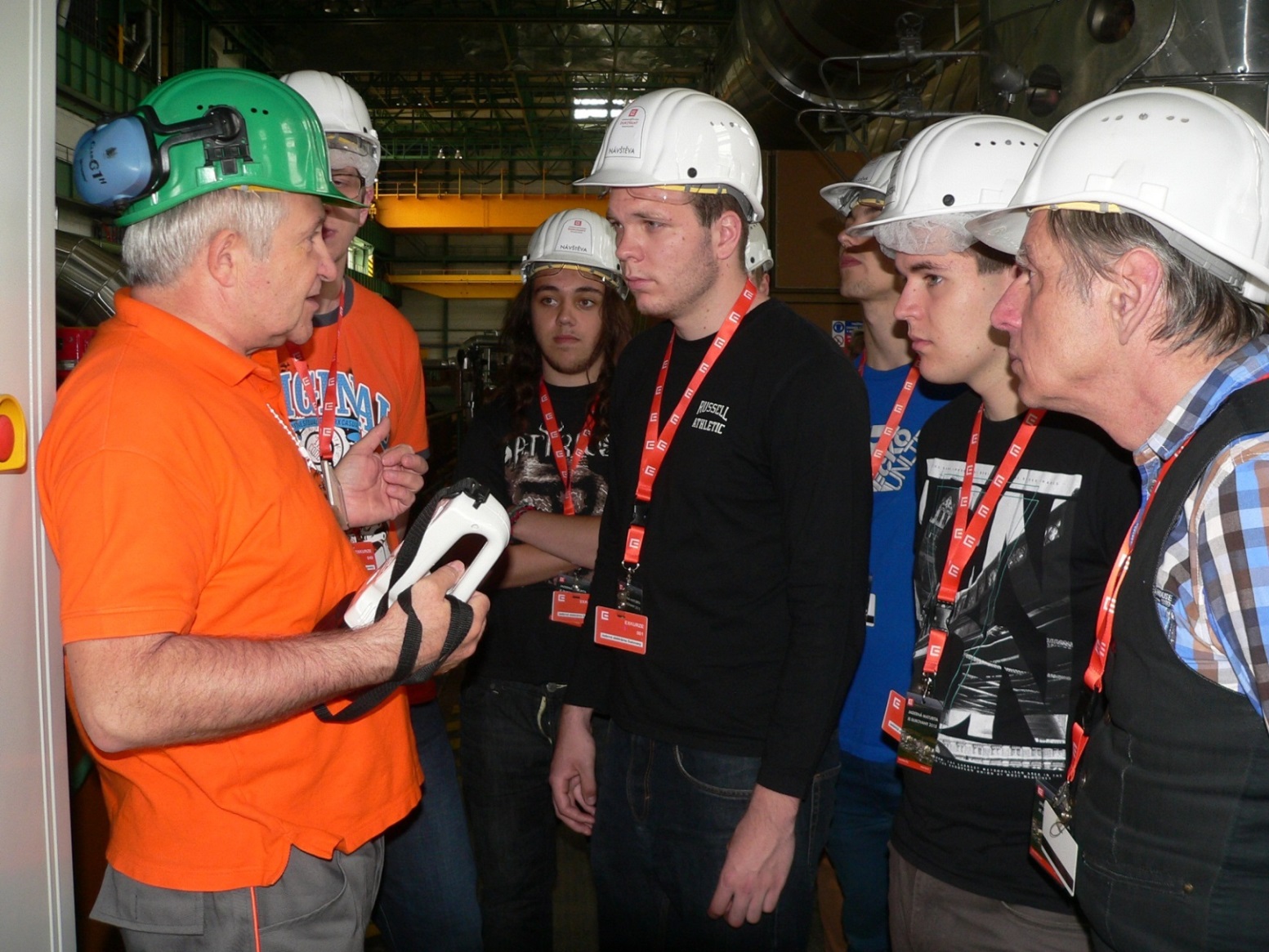 5
Jaderná maturita
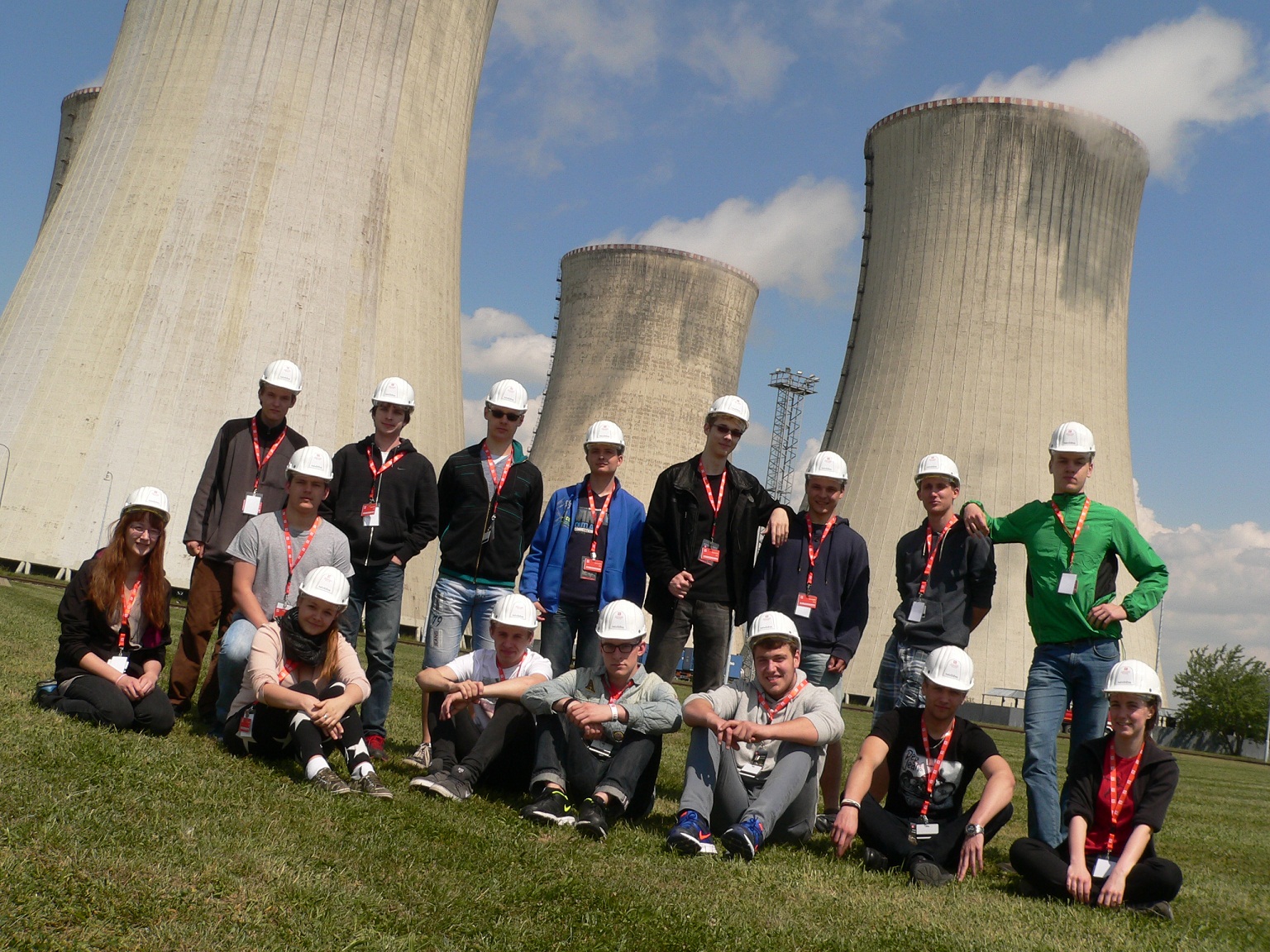 6
Jaderná maturita 2015
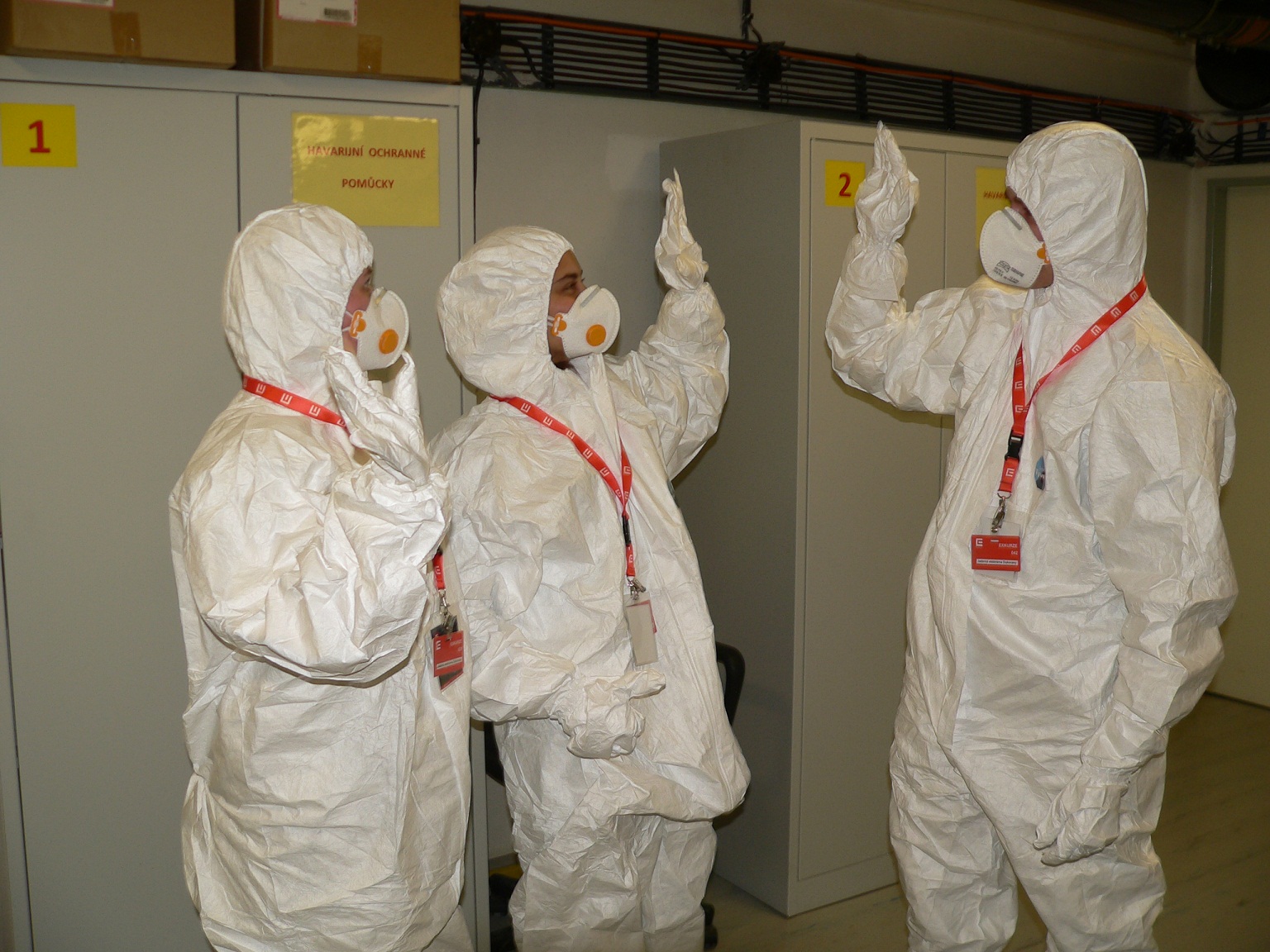 7
Jaderná maturita
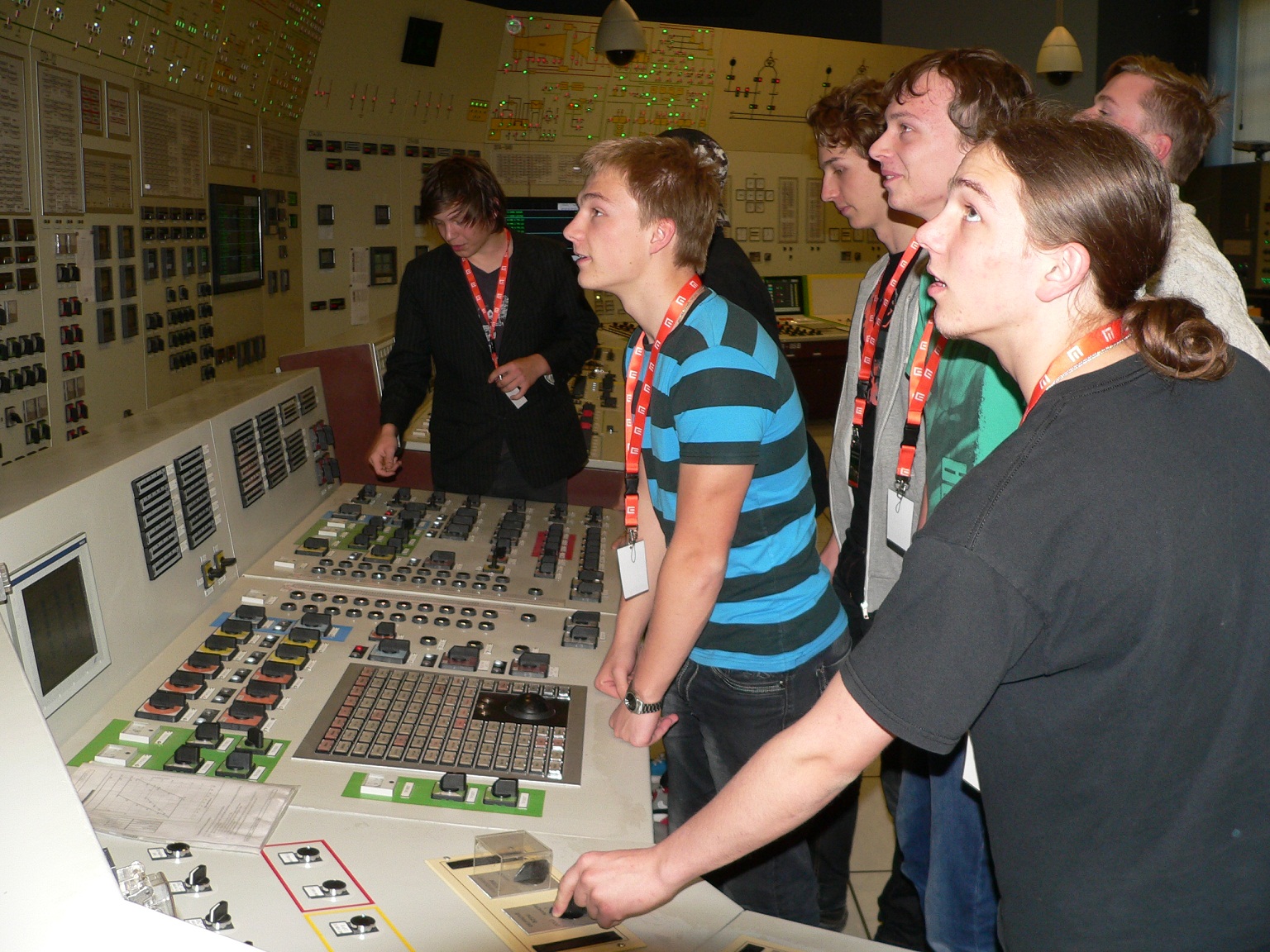 8
Jaderná maturita
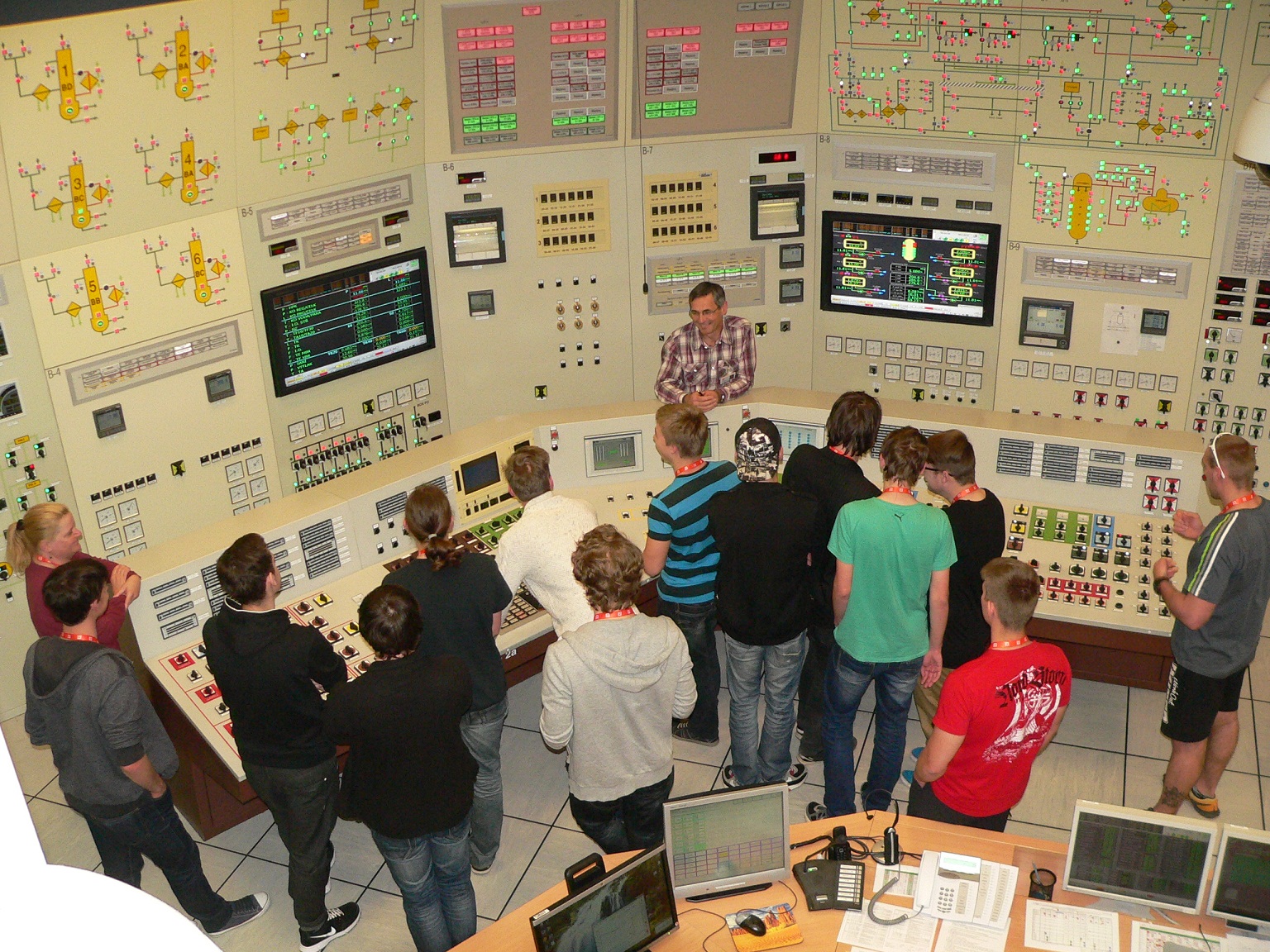 9
Jaderná maturita
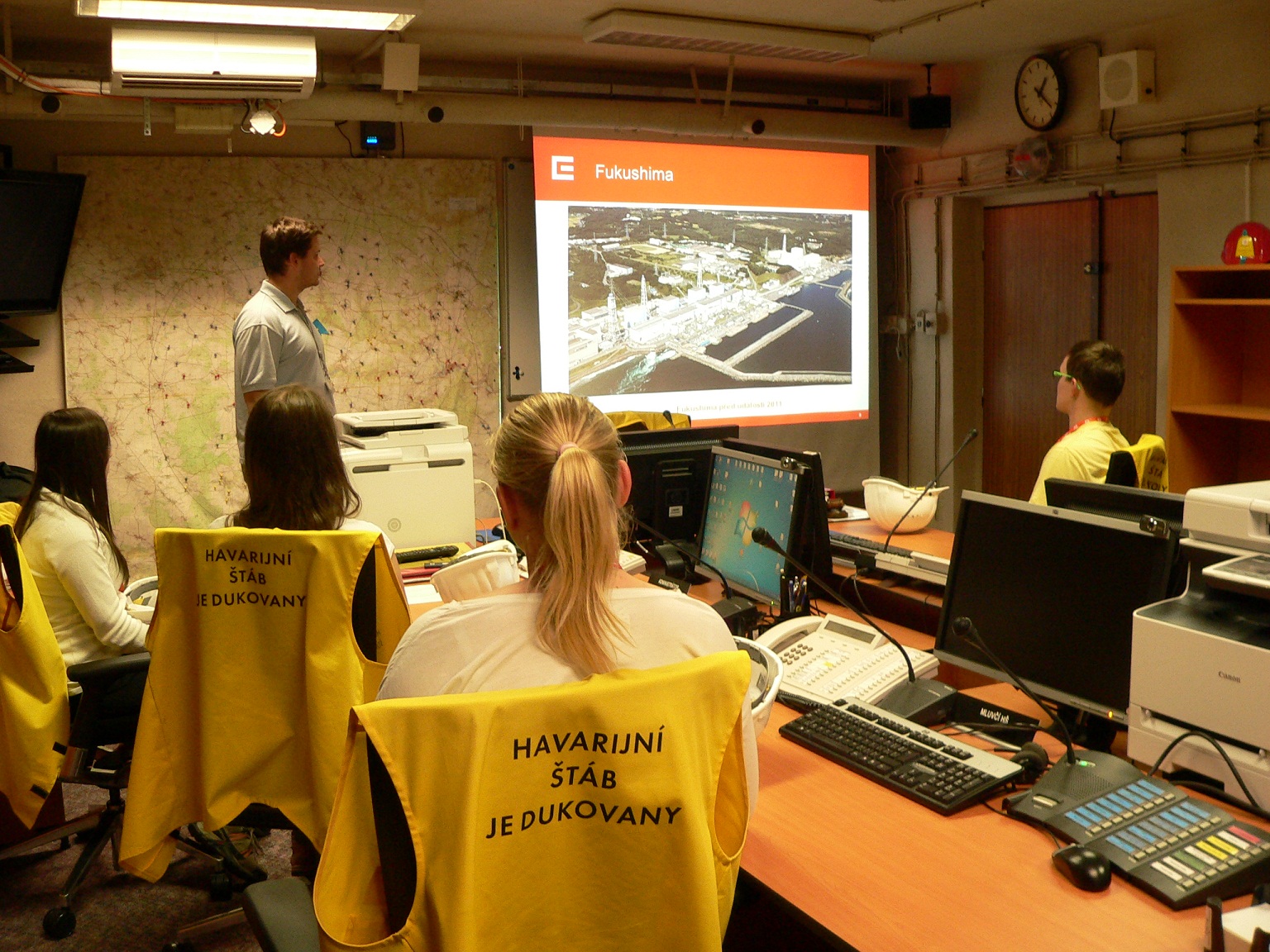 10
JADERNÁ MATURITA
11
Co nabízíme?LETNÍ UNIVERZITY PRO VYSOKOŠKOLÁKY
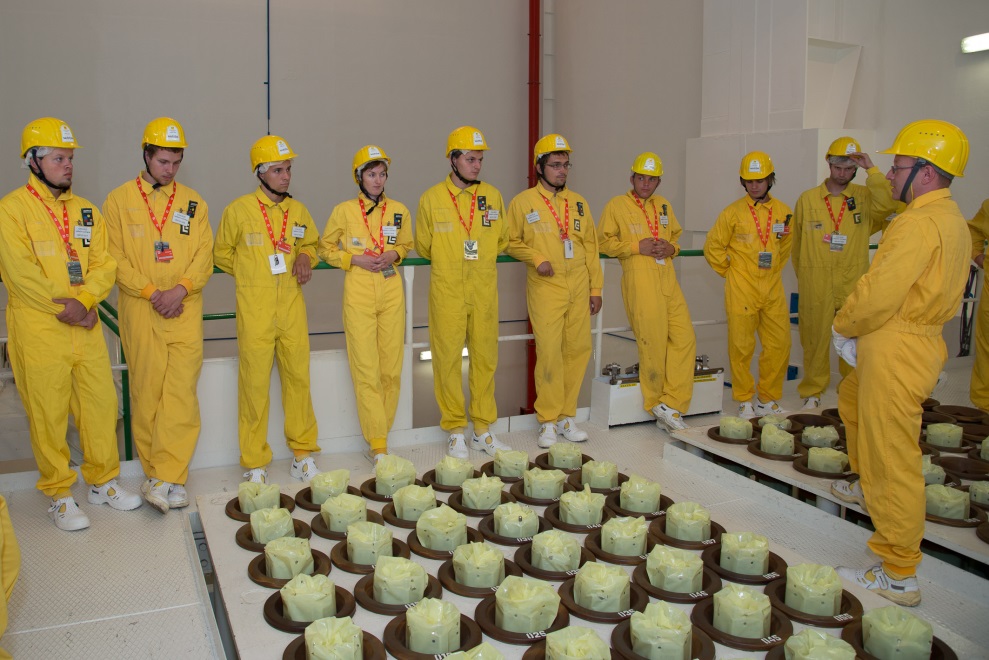 2 týdenní stáž v JE Dukovany
 a JE Temelín
PRO VYBRANÉ ÚČASTNÍKY
STIPENDIUM!
CO NABÍZÍME?Exkurze do provozů skupiny ČEZ
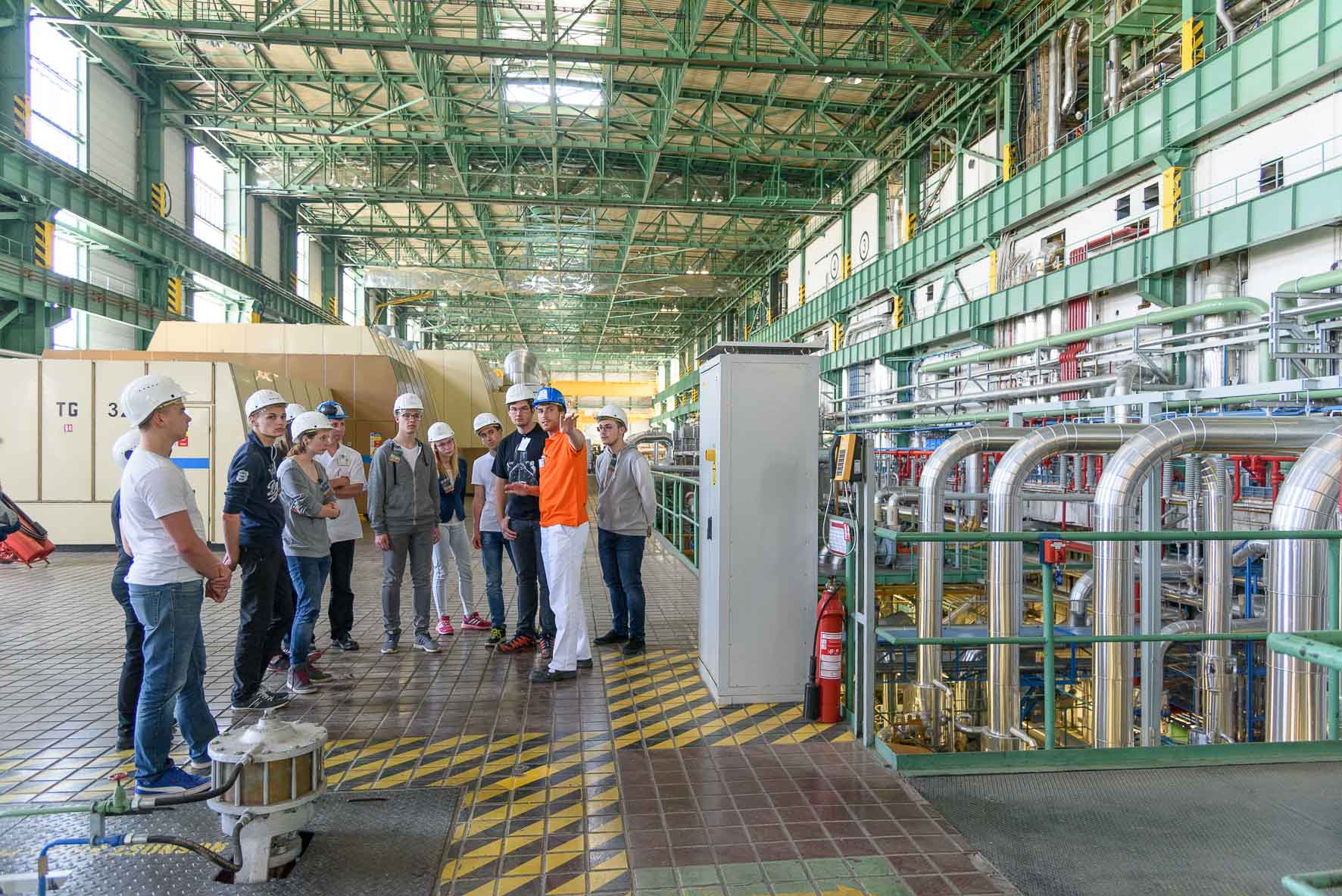 CO NABÍZÍME?Přednášky našich odborníků ve školách
CO NABÍZÍME?WWW.VIMPROC.CZ
CO NABÍZÍME?WWW.SVETENERGIE.CZ
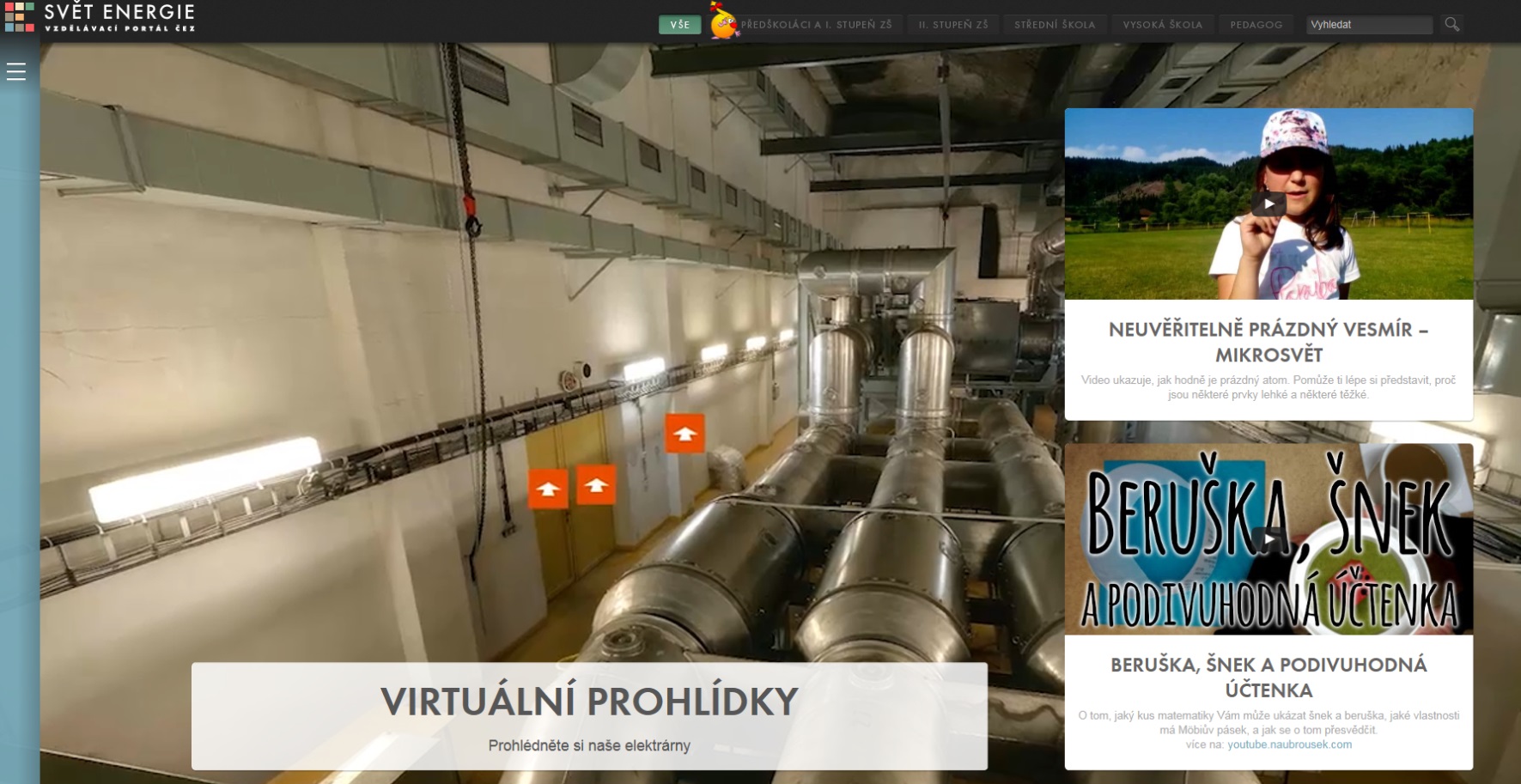 CO NABÍZÍME?WWW.SVETENERGIE.CZ
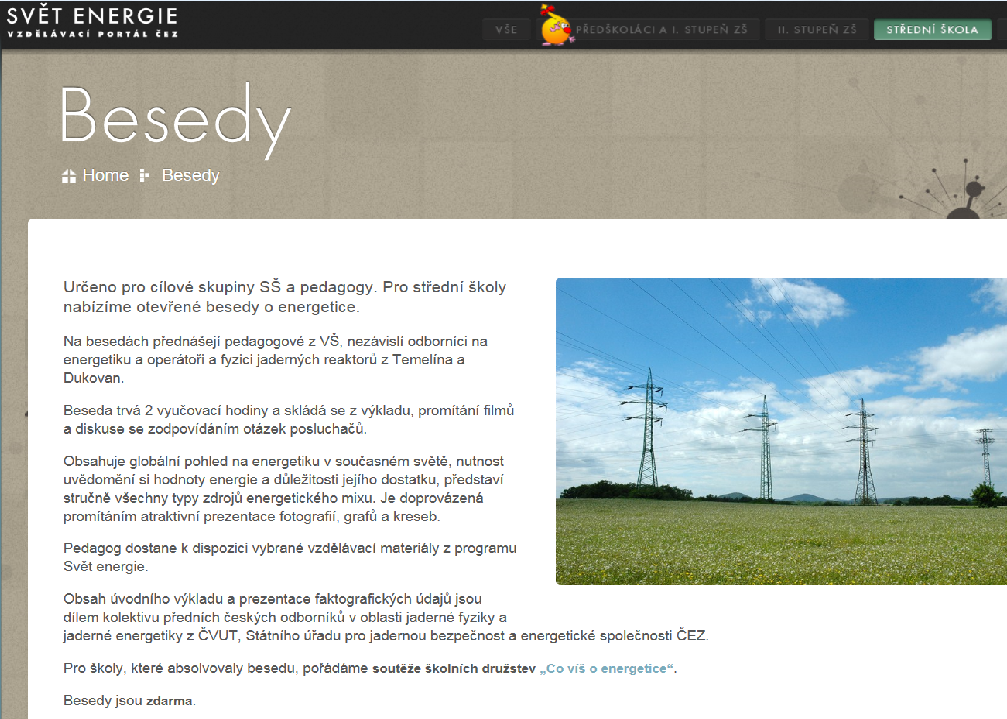 CO NABÍZÍME?Obor ENERGETika NA SPŠ Třebíč
jediný SŠ obor v ČR vzdělávající odborníky pro energetiku
partneři: SPŠ Třebíč, Kraj Vysočina, Skupina ČEZ
otevřen v roce 2009
v současné době zaměstnáno v JE Dukovany téměř 30 absolventů
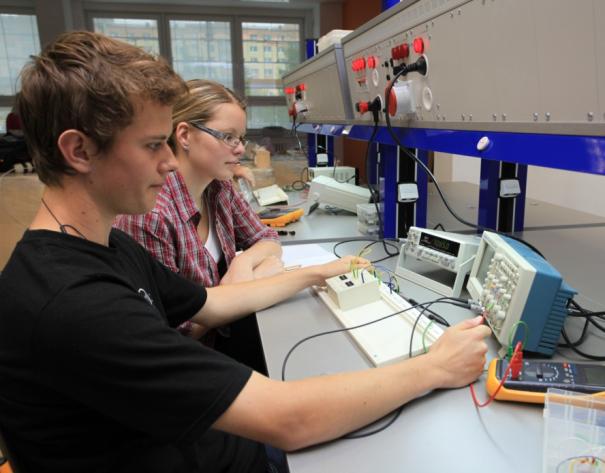 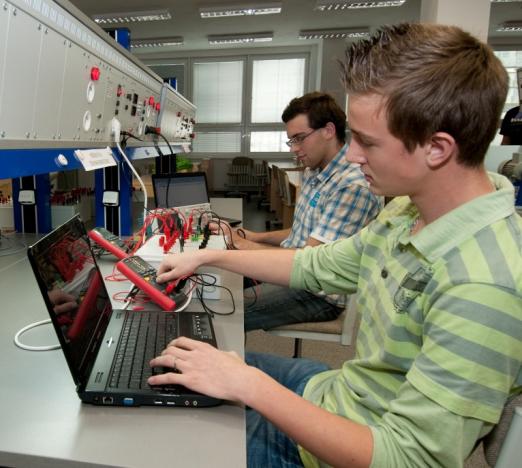 VELETRHY středních školDNY OTEVŘENÝCH DVEŘÍ
Jako stabilní firma zaměstnávající 25 000 zaměstnanců podporujeme naše partnerské školy na veletrzích a při dnech otevřených dveří.
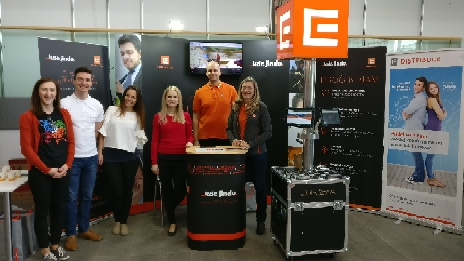 CO NABÍZÍME?WWW.KDEJINDE.CZ
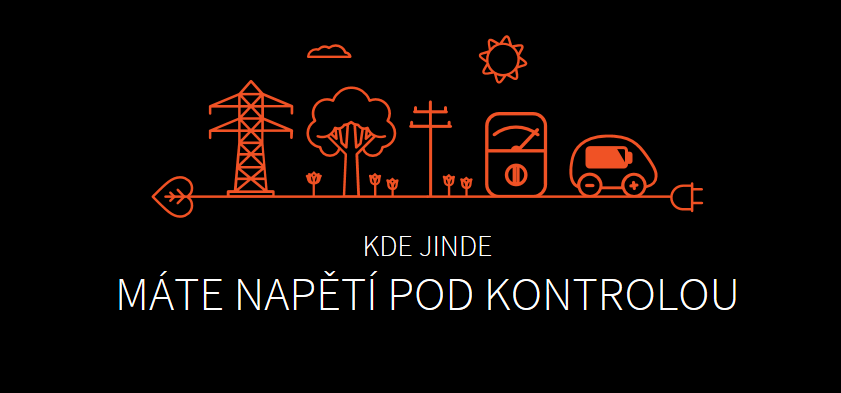 20
CO NABÍZÍME?WWW.KDEJINDE.CZ
WWW.KDEJINDE.CZ



WWW.CEZ.CZ



linda.navratilova@cez.cz